F
Cl
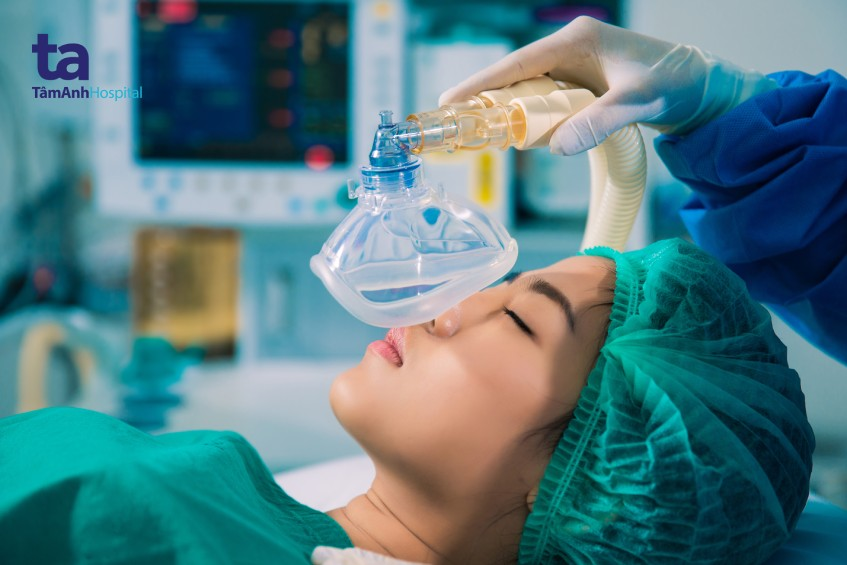 Dẫn xuất halogen ??
Tính chất?
Ứng dụng?
_
_
_
_
_
F
C
C
Br
_
_
F
H
Halothane
Gây mê trước phẫu thuật
BÀI 19:
DẪN XUẤT HALOGEN
I.        Khái niệm, danh pháp
II.        Tính   chất   vật   lí
NỘI DUNG 
BÀI HỌC
III.        Đặc  điểm  cấu  tạo
IV.        Tính  chất  hóa  học
V.        Ứng  dụng
I. Khái niệm, danh pháp
1. Khái niệm
H
H
H
_
_
_
_
_
_
_
_
H
H
H
H
C
C
C
HYDROCARBON
_
_
_
DẪN XUẤT
H
H
H
HALOGEN
F
Cl
Br
I
I. Khái niệm, danh pháp
H
H
H
1. Khái niệm
_
_
_
_
_
_
_
_
Khi thay thế nguyên tử …....……………….. trong phân tử hydrocarbon bằng nguyên tử ………………….. ta thu được dẫn xuất halogen.
H
H
Cl
C
C
C
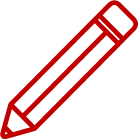 hydrogen (H)
_
_
_
H
H
H
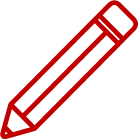 halogen
CTTQ:  ……………..
Br
R - Xn
I. Khái niệm, danh pháp
2. Danh pháp
Tên thay thế:
Vị trí của halogen - halogeno
Tên hydrocarbon
3                     2                   1
CH3 – CH – CH3
2-bromopropane
Br
I. Khái niệm, danh pháp
2. Danh pháp
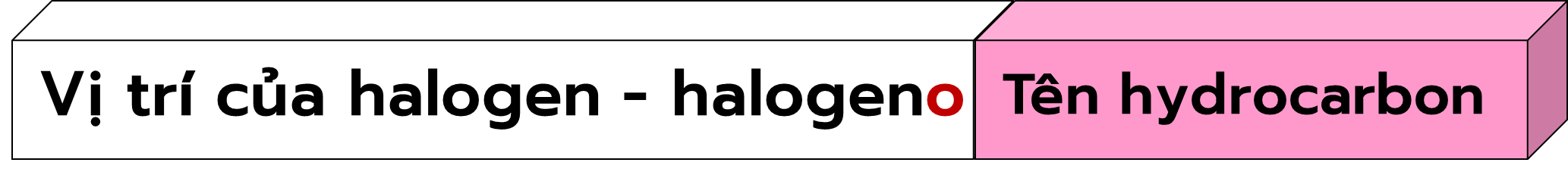 Tên thay thế:
- Halogen chỉ có một vị trí duy nhất thì không cần số chỉ vị trí.
- Đánh STT ưu tiên gần nhóm thế
4                3               2             1
CH3 – CH2 – CH– CH3
: bromoethane
CH3 – CH – Br
I
2-iodobutane
- Đánh STT ưu tiên liên kết bội
- Nếu có nhiều nguyên tử halogen thì thêm độ bội đi, tri, tetra trước halogeno
1               2             3
CH2 = CH – CH – Cl
1               2
1,2-dichloroethane
3-chloropropane
CH2 – CH2
Cl
Cl
I. Khái niệm, danh pháp
2. Danh pháp
Tên thông thường:
CHCl3
: chloroform
CHBr3
: bromoform
I. Khái niệm, danh pháp
2. Danh pháp
halide
Tên gốc chức:
Tên gốc hydrocarbon
Ethyl iodide
Vinyl bromide
Phenyl chloride
Benzyl fluoride
II. Tính chất vật lí
Nhiệt độ nóng chảy và nhiệt độ sôi …………... hơn các hydrocarbon có phân tử khối tương đương. 
     CH3Cl, CH3F: ở trạng thái ……...........................
     Hầu như …………....................... trong nước, …………........................ trong các dung môi hữu cơ.
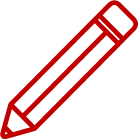 cao
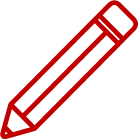 khí
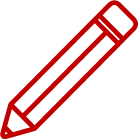 tan nhiều
không tan
III. Đặc điểm cấu tạo
C         F       Cl       Br      I
_
_
_
_
_
2,55    3,98    3,16    2,96   2,66
Độ âm điện
X
C
C
_
_
??? Liên kết trong phân tử dẫn xuất halogen phân cực về phía nguyên tử nào
III. Đặc điểm cấu tạo
Nguyên tử carbon mang điện tích ………….  và nguyên tử halogen mang điện tích …….. Do vậy liên kết C-X dễ bị phân cắt. 
→ Phản ứng đặc trưng của dẫn xuất halogen:…………………………..
dương
_
_
_
_
_
δ-
X
âm
δ+
>
C
C
_
_
là phản ứng thế, tách
IV. Tính chất hóa học
1. Phản ứng thế
_
_
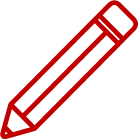 R – OH +  X
R – X   +   OH
PTTQ:
VD:     CH3Cl        +     NaOH
         C6H5CH2Br  +      KOH
to
CH3OH          +     NaCl
to
C6H5CH2OH    +     KBr
IV. Tính chất hóa học
2 Phản ứng tách hydrogen halode
CH3 – CH – CH2– CH3
Cơ chế phản ứng:
|
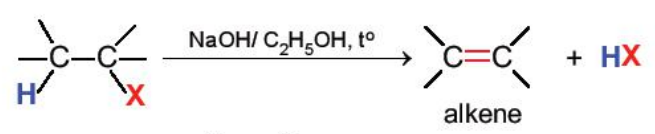 Br
NaOH/C2H5OH to
NaOH/C2H5OH, to
- HBr
CH3 – CH2 – Cl
CH2 = CH2 +  HCl
CH2 = CH – CH2 – CH3
CH3 – CH = CH – CH3
IV. Tính chất hóa học
2 Phản ứng tách hydrogen halide
CH3 – CH – CH2– CH3
|
Qui tắc Zaitsev: Trong phản ứng tác hydrogen halide, nguyên tử halogen bị ưu tiên tách cùng với nguyên tử hydrogen ở bên carbon bên cạnh có bậc cao hơn (ít H hơn).
Br
NaOH/C2H5OH, to
- HBr
CH2 = CH – CH2 – CH3
(Sp phụ)
CH3 – CH = CH – CH3
(Sp chính)
V. Ứng dụng
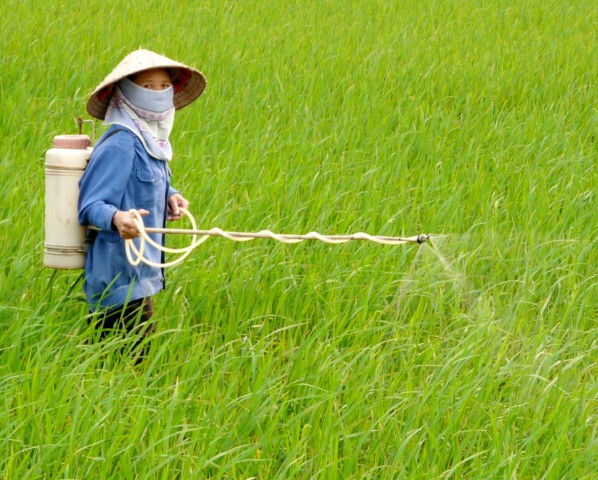 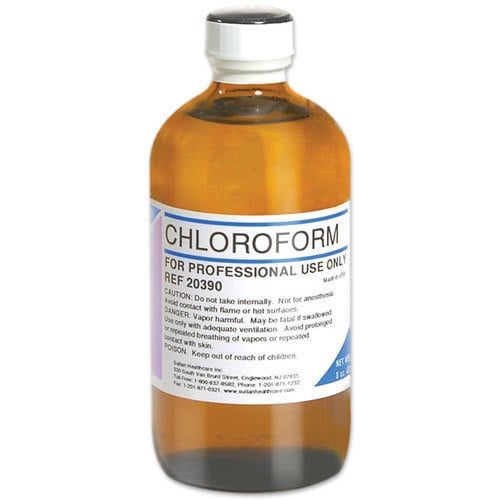 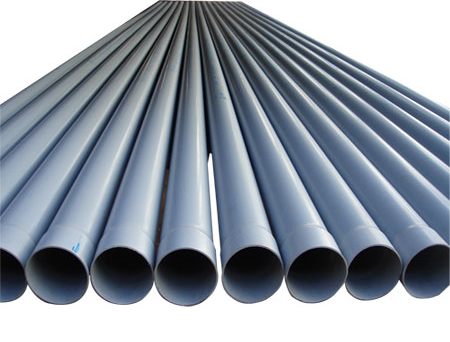 Thuốc bảo vệ thực vật
Dung môi
Sản xuất polymer
CỦNG CỐ
CTTQ:
Tên thay thế
R - Xn
Vị trí của halogen – halogeno + 
tên hydrocarbon
Phản ứng tách
Phản ứng thế
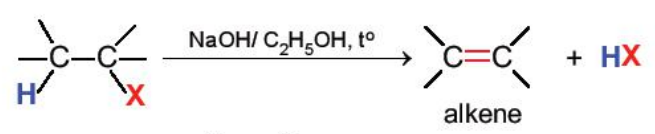 R – X +  OH-  → R-OH + X-
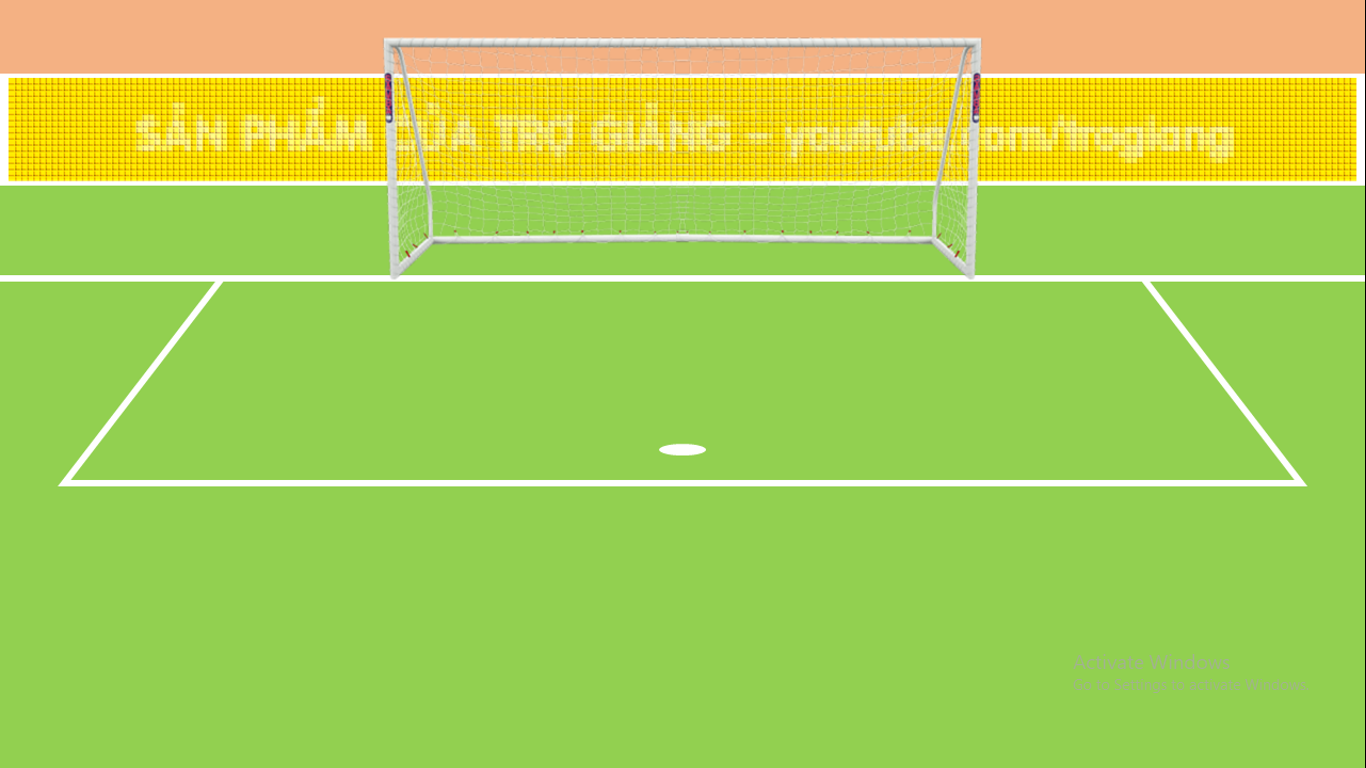 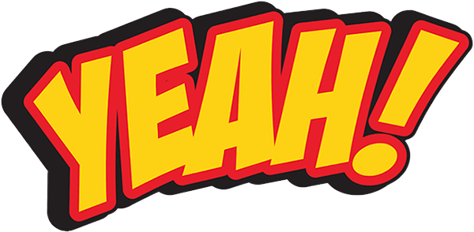 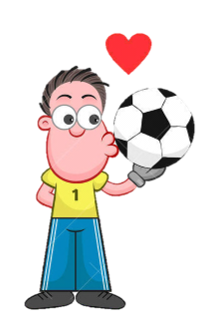 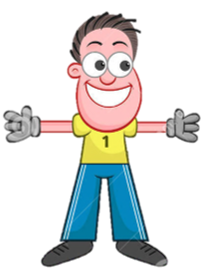 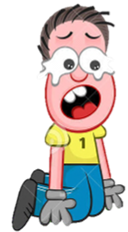 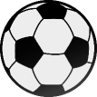 Hợp chất nào sau đây được dùng để tổng hợp PVC?
A. CH2=CH-CH2Cl.
B. CH2=CHCl.
D. C6H5Cl.
C. CH2=CHBr
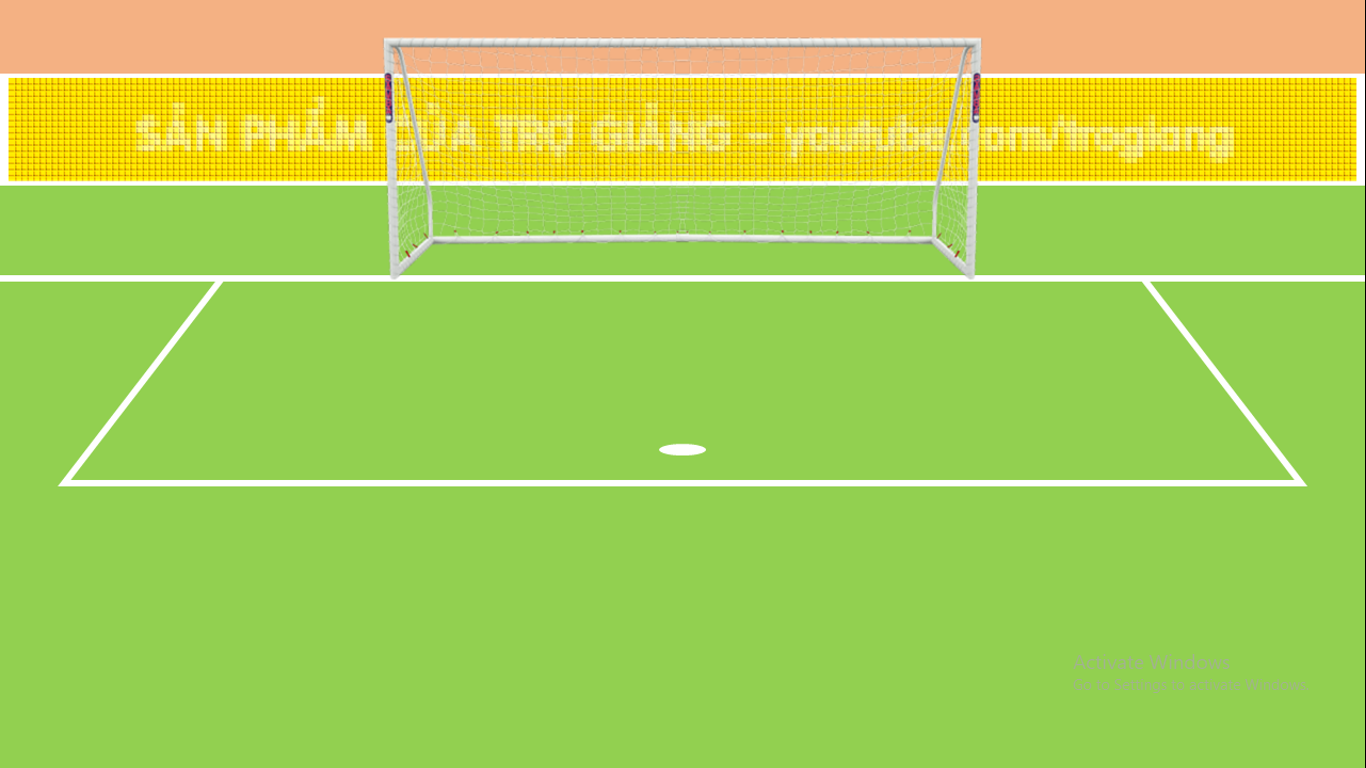 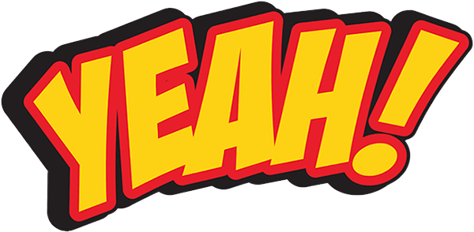 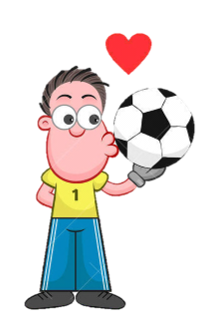 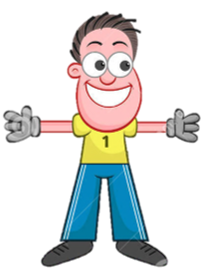 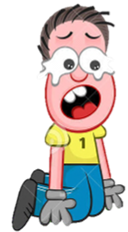 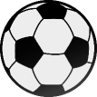 Chất nào sau đây là dẫn xuất halogen của hidrocarbon?
A. C6H5CH2Cl
B. ClCH2COOH
D. CH3COCl
C. CH3CH2MgBr
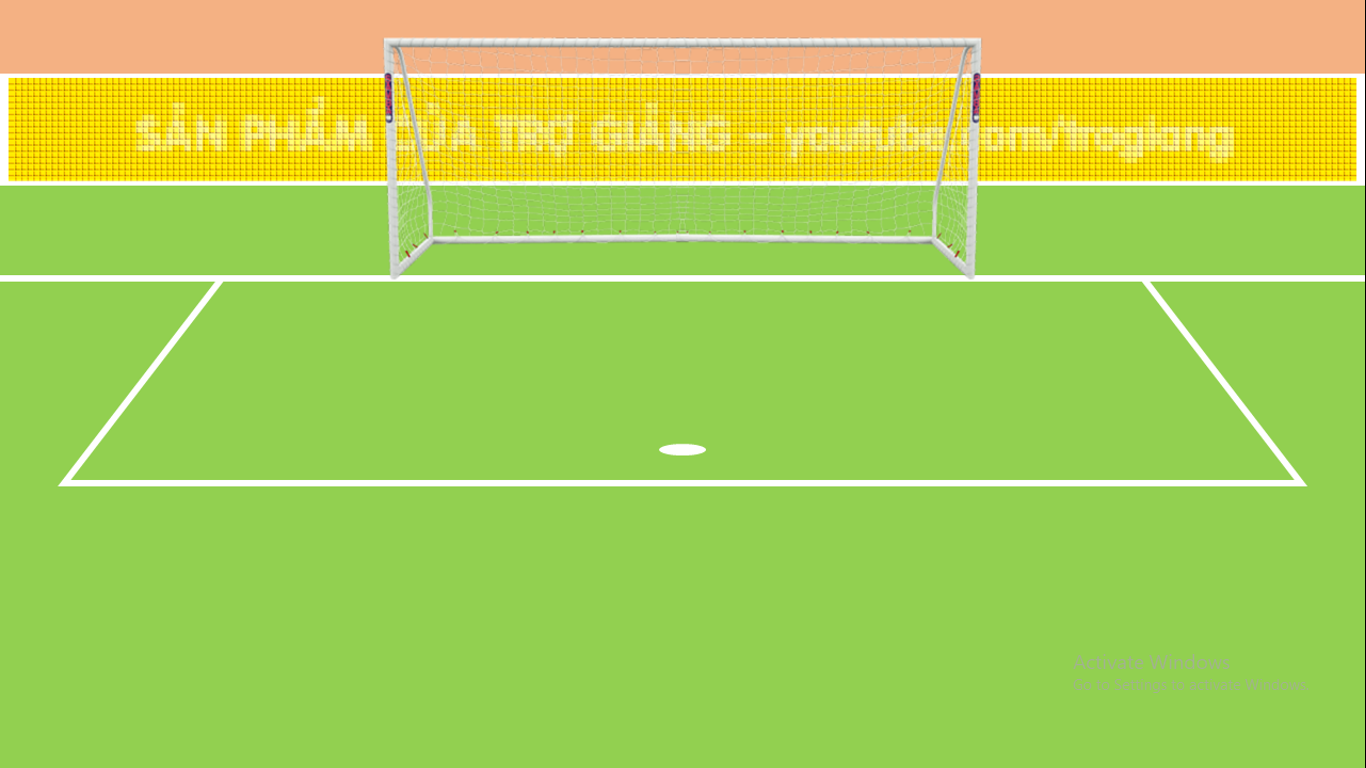 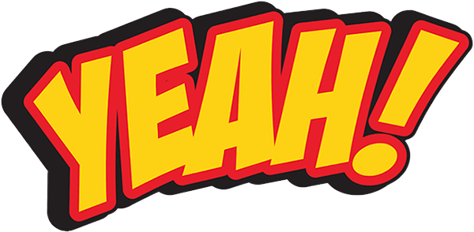 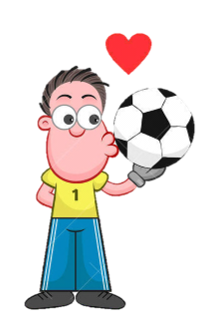 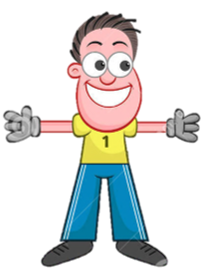 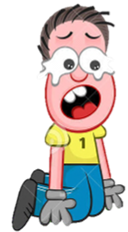 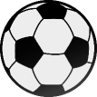 Sản phẩm chính tạo thành khi cho 2-brombutan tác dụng với dung dịch KOH/ancol, đun nóng là :
A. But-2-ol.
B. Metylxiclopropan.
D. But-2-en.
C. But-1-en.
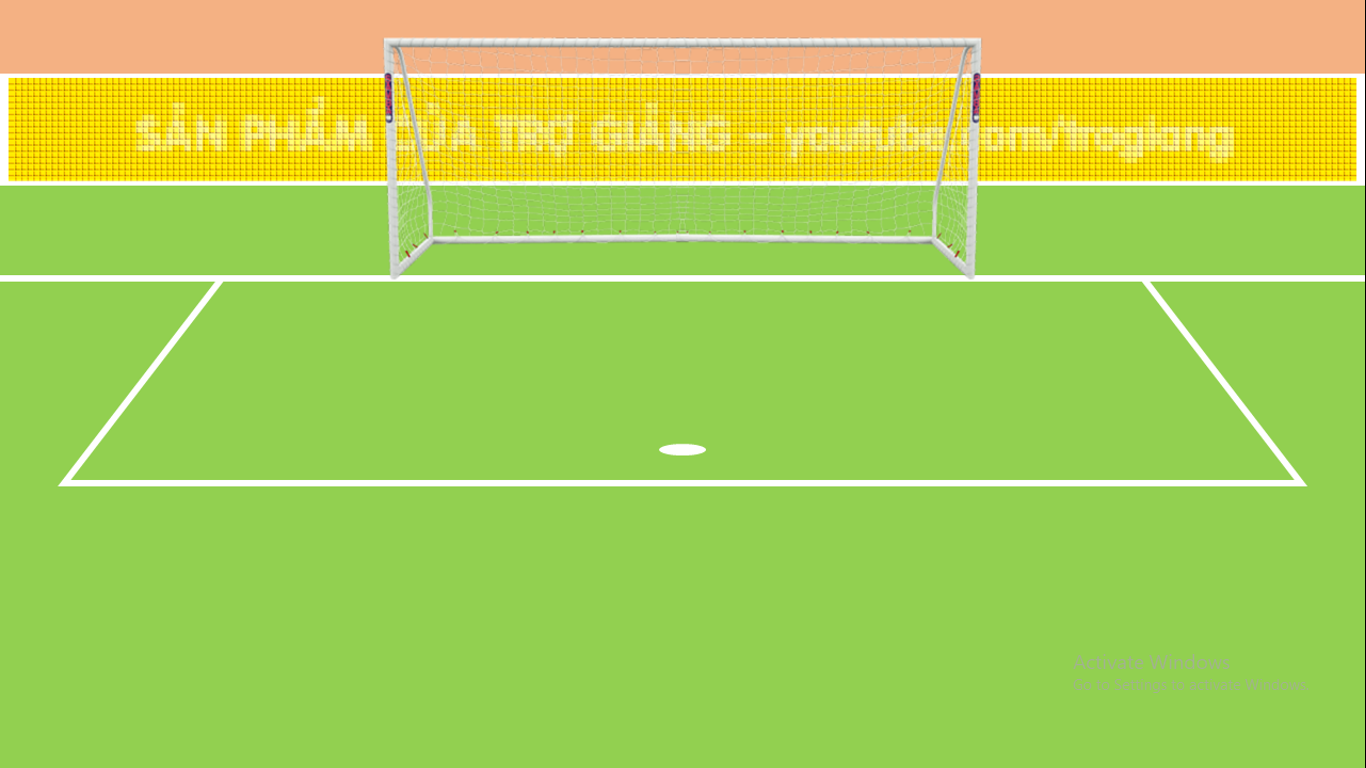 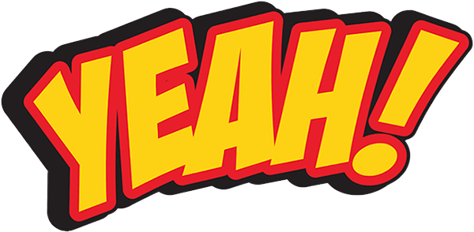 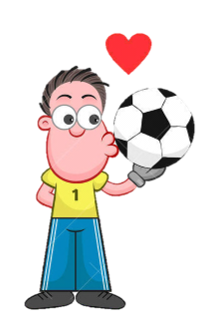 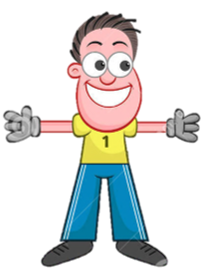 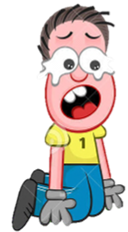 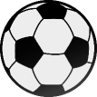 Danh pháp IUPAC của dẫn xuất halogen có công thức cấu tạo: ClCH2CH(CH3)CHClCH3 là
A. 2,4-điclo-2-metylbutan.
B. 1,3-điclopentan.
D. 2,4-điclo-3-metylbutan.
C. 1,3-điclo-2-metylbutan..
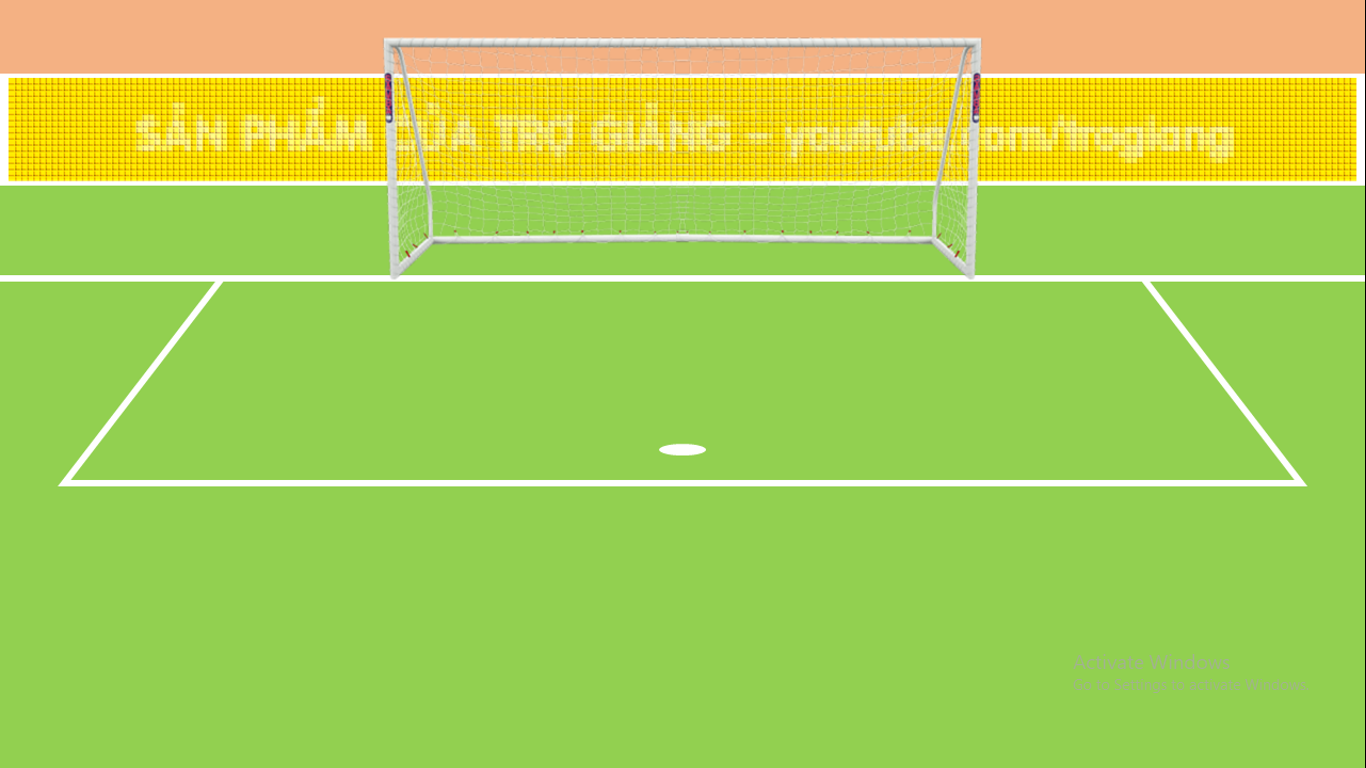 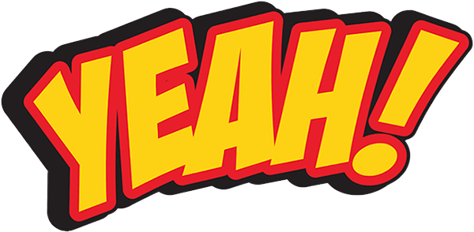 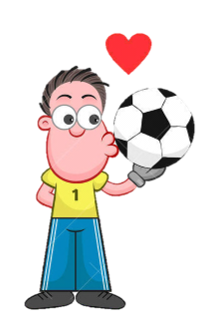 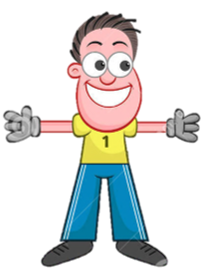 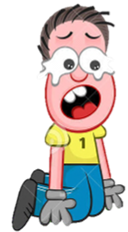 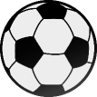 Đun sôi 15,7 gam C3H7Cl với hỗn hợp KOH/C2H5OH dư, sau khi loại tạp chất và dẫn khí sinh ra qua dung dịch brom dư thấy có x gam Br2 tham gia phản ứng. Tính x nếu hiệu suất phản ứng ban đầu là 80%.
25,6g.
B. 32 g
C. 16 g.
D. 12,8 g.
THANK YOU!